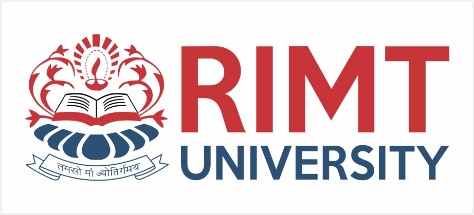 PROGRAMMING FOR PROBLEM SOLVINGBCSE-1201
Course Name: B. Tech (CSE) Semester: 2nd
Prepared by: Sahilpreet Singh
Department of Computer Science & Engineering
1
Dr.Nitin Thapar_SOMC_ITFM
education for life                       www.rimt.ac.in
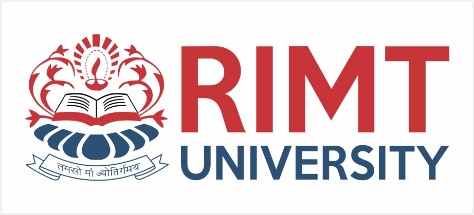 TOPIC:-Union
education for life                       www.rimt.ac.in
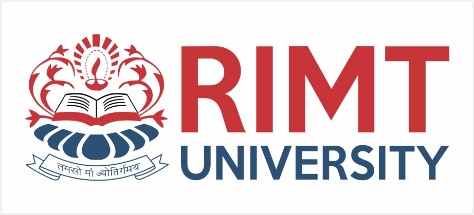 Unions
A union is like a struct, but only one of its members is stored, not all
I.e., a single variable may hold different types at different times
Storage is enough to hold largest member
Members are overlaid on top of each other
E.g.,
union {int ival;float fval;char *sval;
} u;
Structures, Unions, and Typedefs
3
education for life                       www.rimt.ac.in
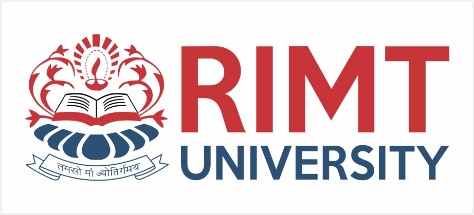 Unions (continued)
It is programmer’s responsibility to keep track of which type is stored in a union at any given time!
E.g., (p. 148)
struct taggedItem {enum {iType, fType, cType} tag;union {	int ival;	float fval;	char *sval;} u;
};
Structures, Unions, and Typedefs
4
education for life                       www.rimt.ac.in
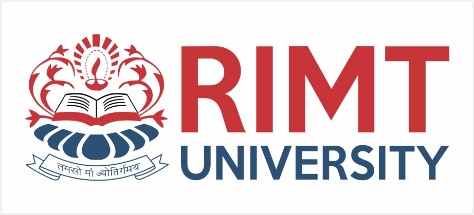 Unions (continued)
It is programmer’s responsibility to keep track of which type is stored in a union at any given time!
E.g., (p. 148)
struct taggedItem {enum {iType, fType, cType} tag;union {	int ival;	float fval;	char *sval;} u;
};
Members of struct are:–
	enum tag;union u;
Value of tag says which member of u to use
Structures, Unions, and Typedefs
5
education for life                       www.rimt.ac.in
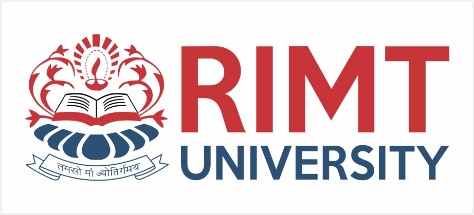 Unions (continued)
unions are used much less frequently than structs — mostly
in the inner details of operating system
in device drivers
in embedded systems where you have to access registers defined by the hardware
Structures, Unions, and Typedefs
6
education for life                       www.rimt.ac.in